ПУТЕВОДИТЕЛЬ.УВАЖАЕМЫЙ ПОСЕТИТЕЛЬ!  Вы находитесь на страничке путеводителявиртуального  МИНИ - МУЗЕЯ  "ОЛИМПИОНИКИ"ПОДГОТОВИТЕЛЬНОЙ ГРУППЫ "ЗАВИТОК"
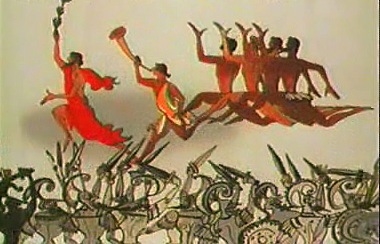 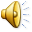 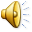 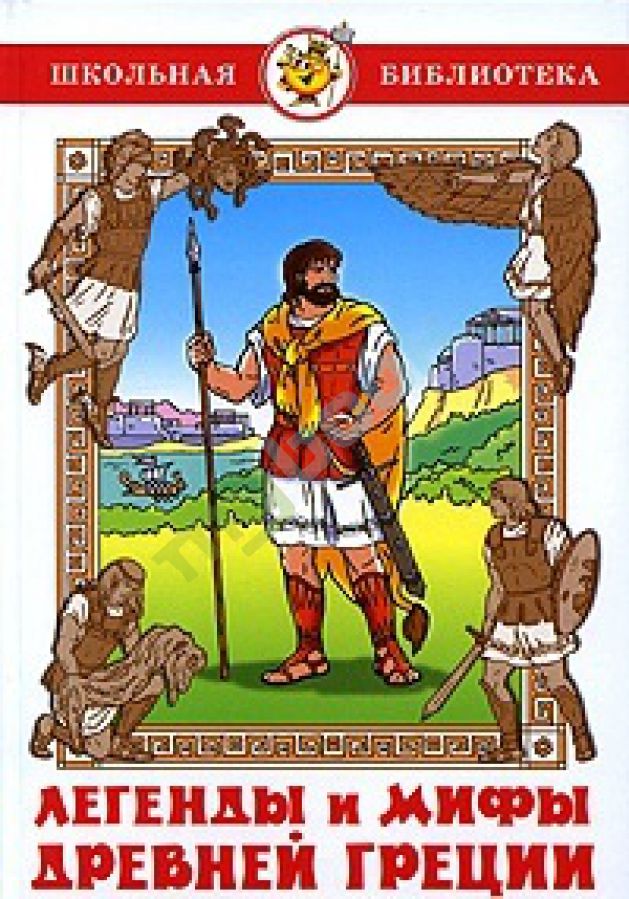 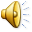 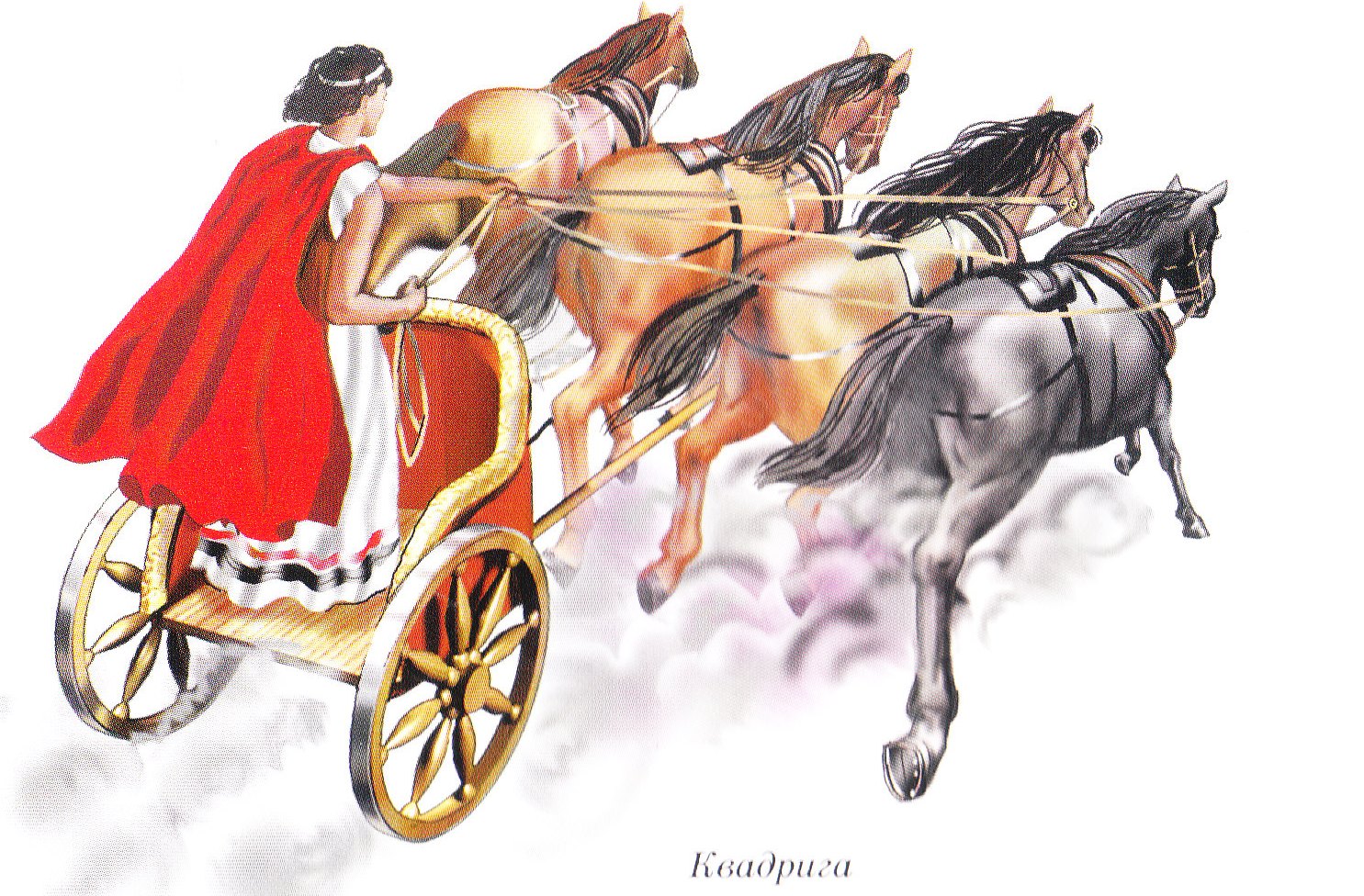 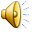 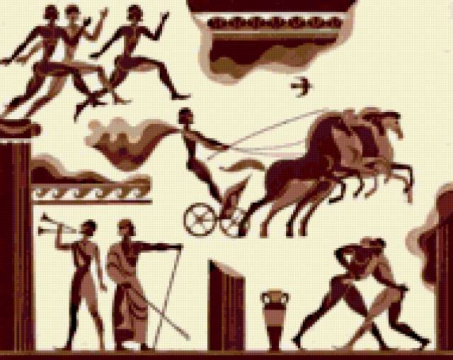 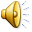 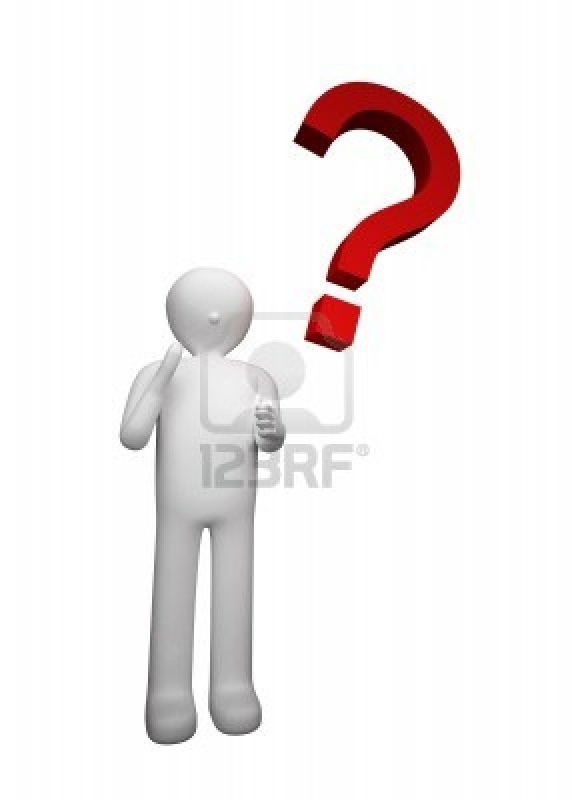 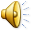 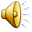 ДОБРО ПОЖАЛОВАТЬна страничкувиртуального  МИНИ - МУЗЕЯ  "ОЛИМПИОНИКИ"ПОДГОТОВИТЕЛЬНОЙ ГРУППЫ «ЗАВИТОК»!
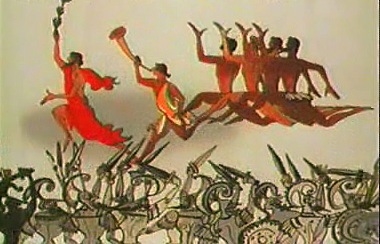 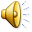 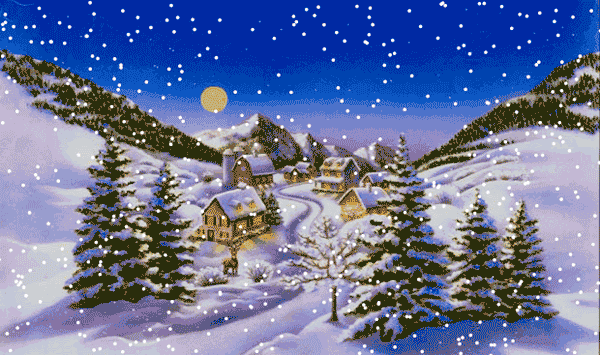 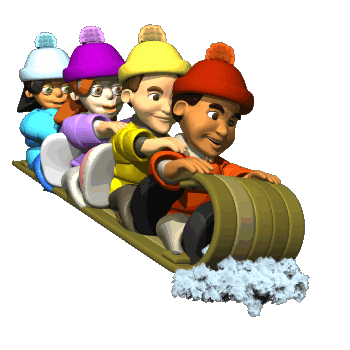 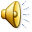 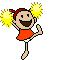 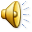 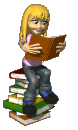 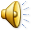 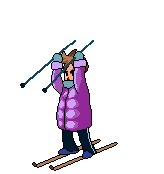 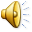 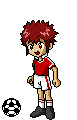 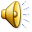 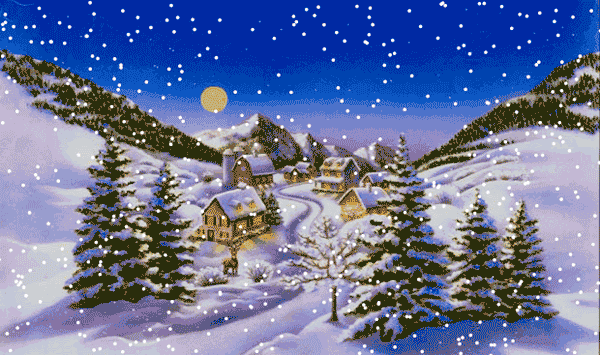 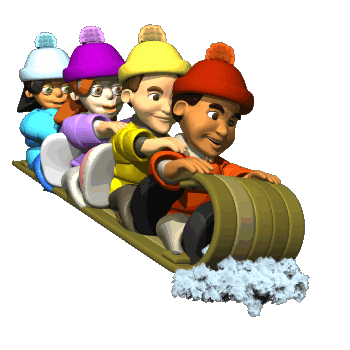 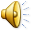 ДОБРО ПОЖАЛОВАТЬна страничкувиртуального  МИНИ - МУЗЕЯ  "ОЛИМПИОНИКИ"ПОДГОТОВИТЕЛЬНОЙ ГРУППЫ «ЗАВИТОК»! ttp://nsportal.ru/banina-tatyana-nikolaevna       социальная          сеть работников образования
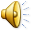